APPS           


Dati ed elaborazioni a cura di Attilio A. Romita
Dati, analisi
ed elaborazioni
a cura di
Attilio A. Romita
PIAZZA ENCICLOPEDIA
definizione
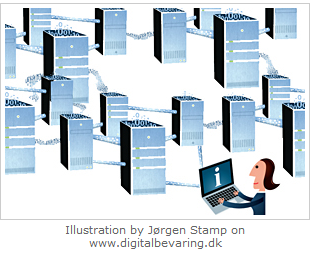 APPS o APPLICATION Software sviluppato per permettere ad un utente di eseguire attività ben identificate  in specifici ambienti operativi
fonte: Mike Ashenfelder - Library of the Congress USA
esempi
Apps per grafica, per elaborazione  di file crossmediali,  per giochi interattivi, per l’utilizzo di particolari dispositivi hardware ed office automation.
Le APPS rappresentano il software intermedio tra il sistema e l’utente che richiede specifiche funzioni.
fonte: www.treccani.it
Tipologie di apps
fonte: Politecnico Milano
apps disponibili
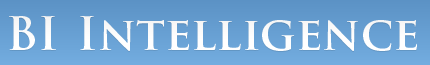 fonte:
download apps
fonti: Google & Apple market
gli sviluppatori di apps
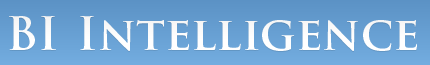 fonte:
Il costo delle apps
fonte: Politecnico Milano
TRECCANI WEB TV
Magazine
PIAZZA ENCICLOPEDIA